Внеклассное мероприятие по физике на тему:
«Будем знакомы – физика!»
7-9 классов

учитель математики и физики
Бартенева Т.А.
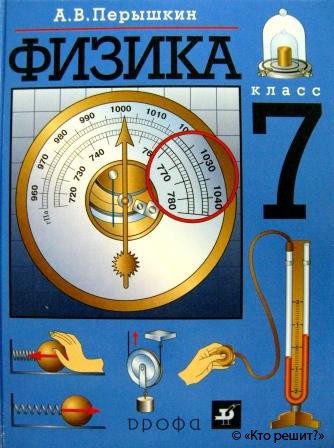 Цель мероприятия: активизация познавательной деятельности, воспитание всесторонне развитой личности, развитие внимания, мышления, мотивации учебной деятельности, умений сравнивать, находить оптимальные решения.
Физика нужна в каждом деле нам всегда, и в ученье, и в работе помогает нам она, космонавтам, морякам, бизнесменам, поварам всем подряд без исключения, физика нужна.
ФИЗИКА – ТЕХНИЧЕСКОЕ ДОСТИЖЕНИЕ В ОСВОЕНИЕ КОСМИЧЕСКОГО ПРОСТРАНСТВА.
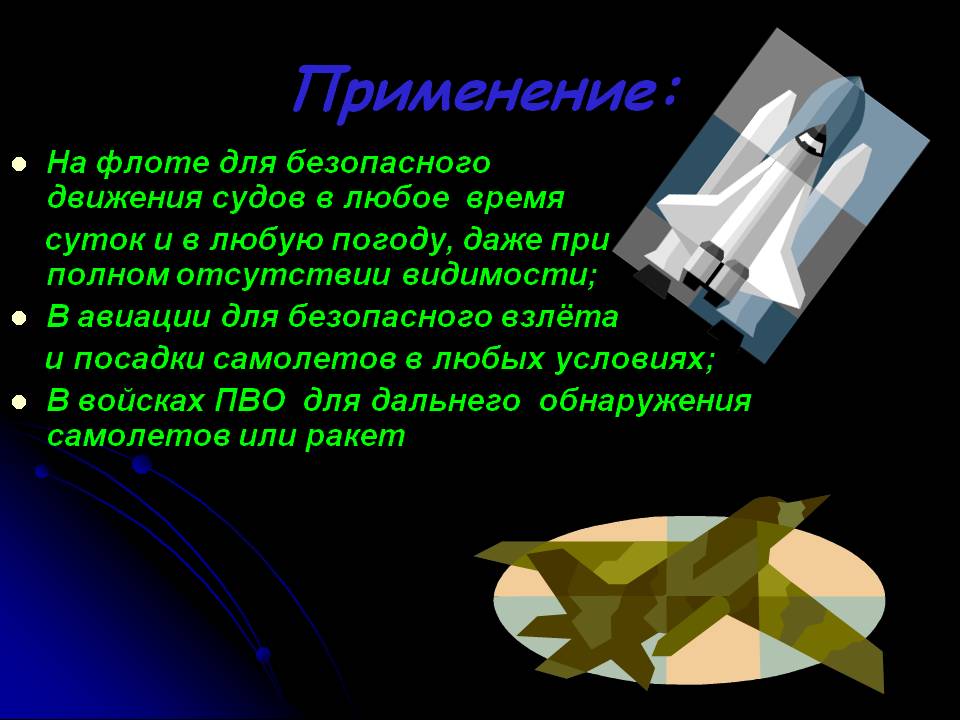 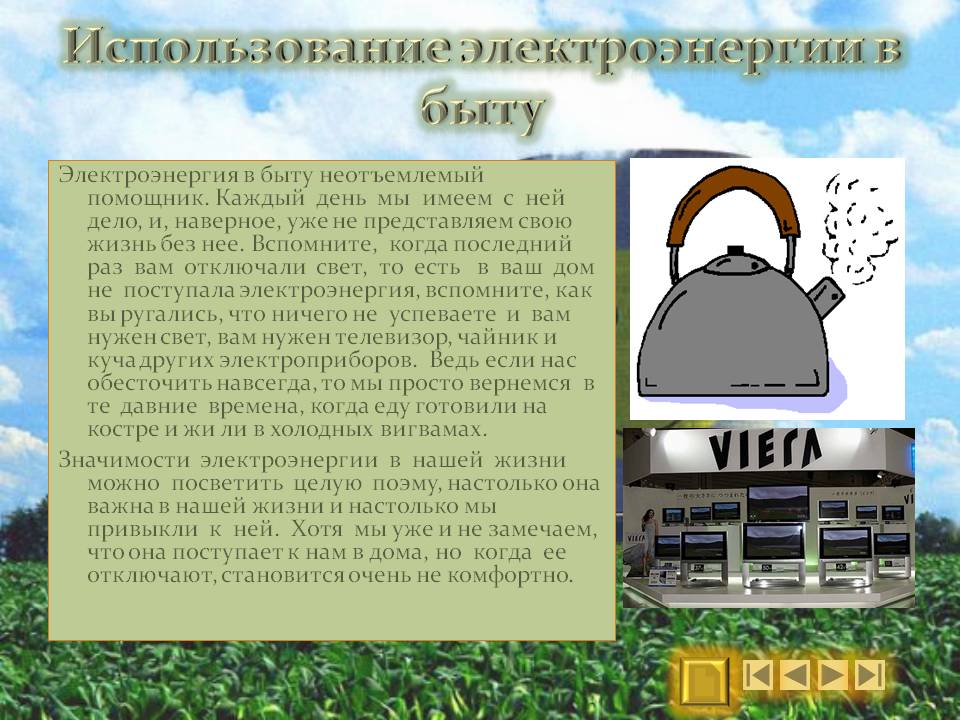 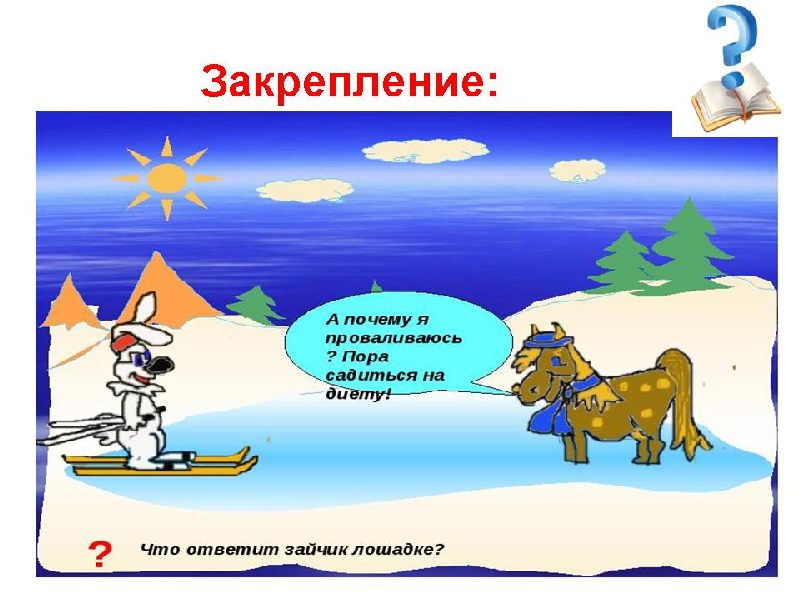 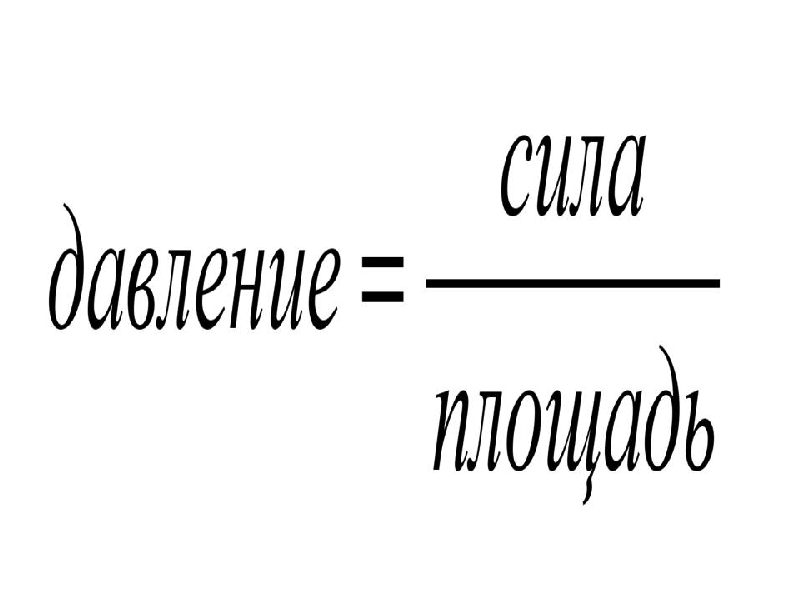 1 конкурс«Весёлые загадки»
ответы
1. Радуга.                              
2. Тень. 
3. Лёд.
4. Барометр.
5. Весы.
6. Ракета.
7. Луна.
8. Месяц.
9. Компас
10. Скорость
2 конкурс «Приплюсуем – вычтем»
Слово, которое нужно угадать, есть физическое понятие. По заданию оно является или частью какого либо слова или его дополнением. Другими словами дается слово, к нему прибавляется или вычитается одна буква, а в результате получается загаданное понятие.
Задание 2 конкурс
1. Алиса – А =                        
2. Топка + И =                  
3. Динар + А =                  
4. Ряд + О =
5. Алмаз + П = 
6. Блок +А = 
7. Лапа + М = 
8. Кузов – З = 
9. Лом – Л = 
10. Пара – А =
1.  Сила                        
2. Оптика                  
3.  Радиан                  
4.  Ядро
5.  Плазма
6.  Колба
7.  Лампа
8.  Звук
9.  Ом
10.  Пар
3 конкурс«Составляйка?"
Задание: из букв слова "Динамометр" необходимо составить слова.
ответ
Например:
Дина, метр, тема, родина, дан, тир, рот, тина, дом, ром, мор, мода, Рома, т др.
Отгадай фамилию ученого.
Он один из первых ученых, работавших на войне, и первая жертва войны среди людей науки
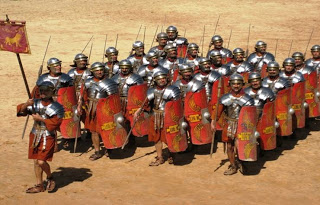 Именно ему принадлежат слова “Дайте мне точку опоры, и я переверну весь мир!”
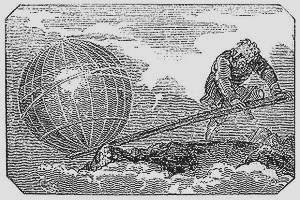 (Архимед)
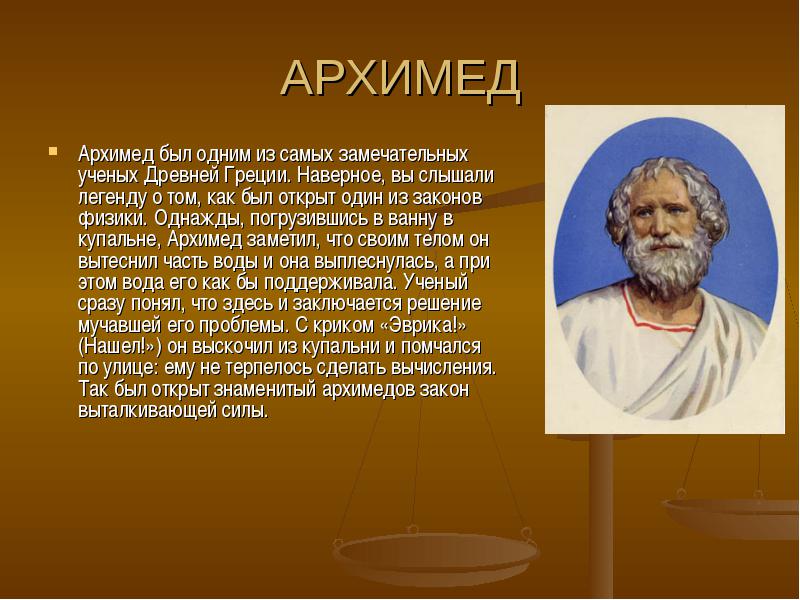 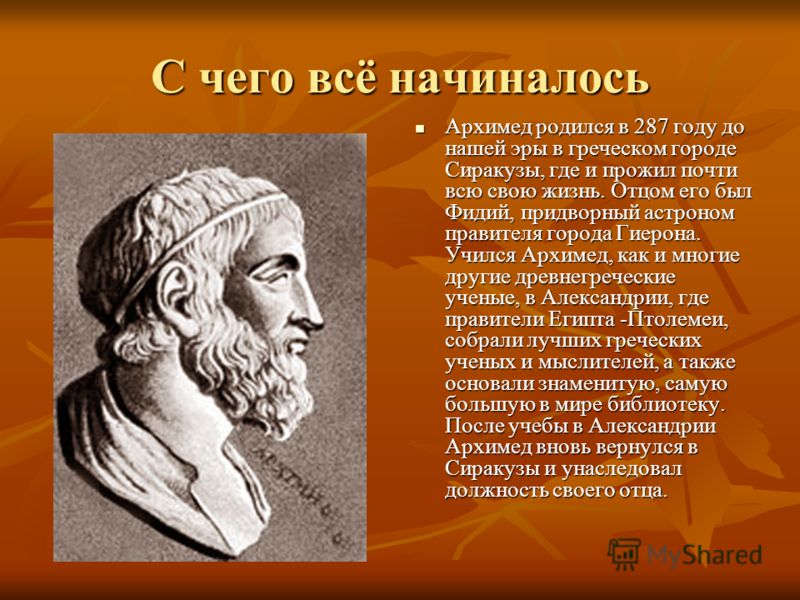 Он открыл 4 спутника у Юпитера и фазы Венеры.
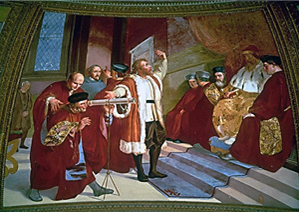 (Галилео Галилей)
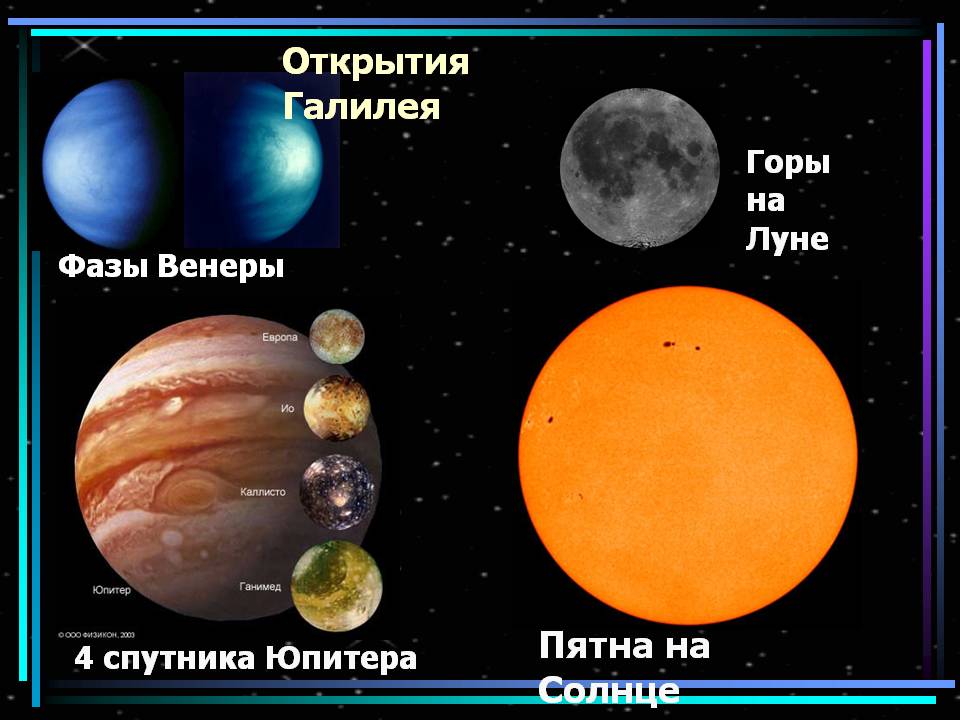 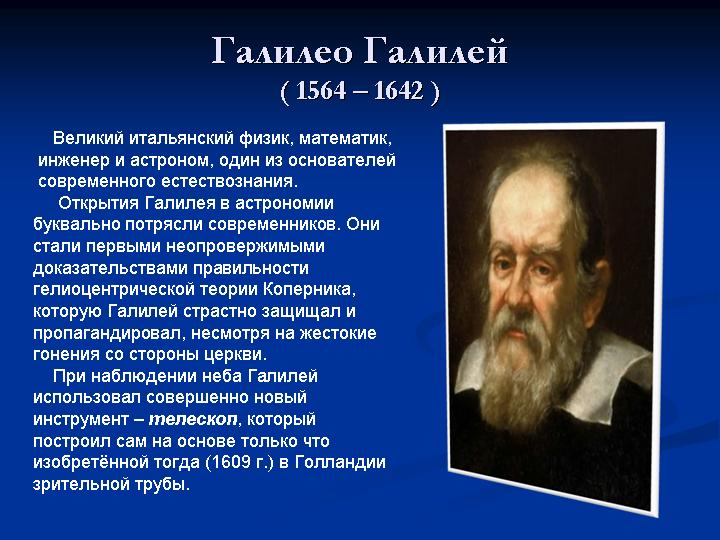 В родовом поместье Вулдсторпе росла в саду яблоня, плоды которой прославились на весь мир.
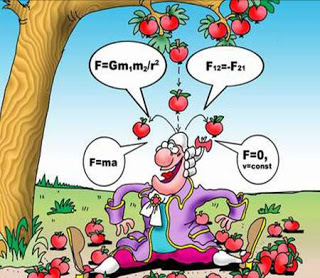 (Исаак Ньютон)
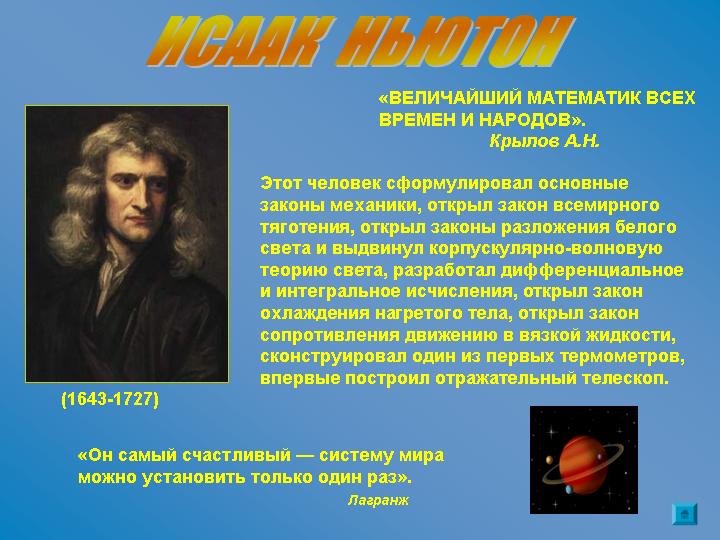 А это самое смешное фото ученого
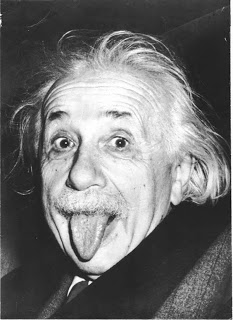 (Альберт Эйнштейн)
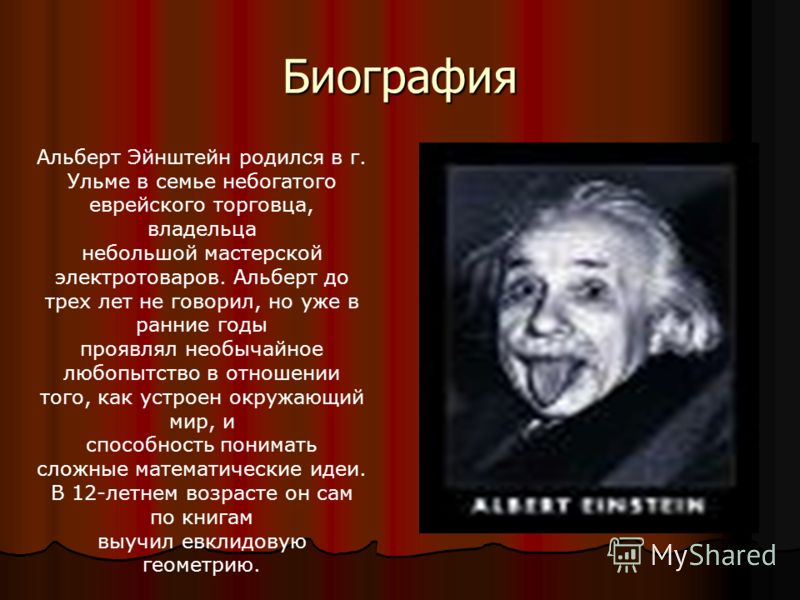 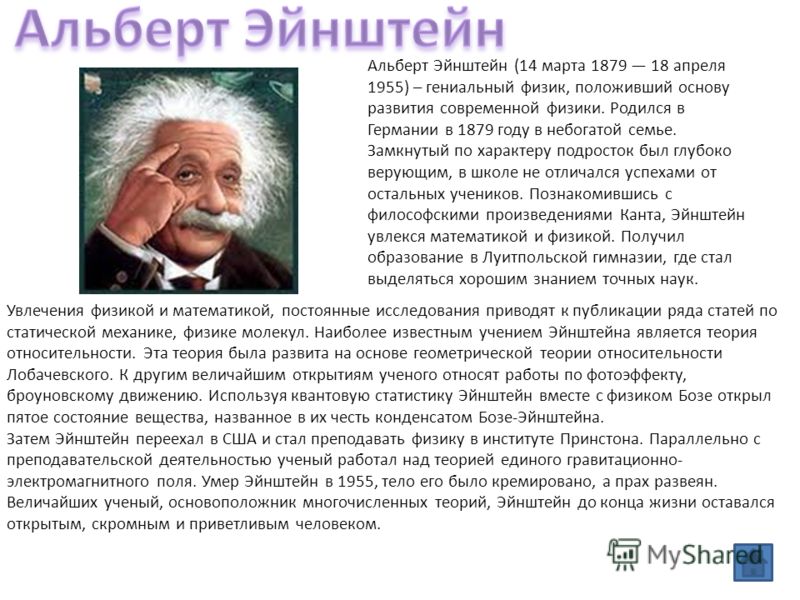 СПАСИБО ЗА ВНИМАНИЕ!